Публикация приложенийв Windows Phone Marketplace
Лекция 9
Подготовка приложениядля продажи
Раздел 9.1
2
Темы раздела
Анализ производительности
Создание XAP-файла для распространения приложения
Значки и изображения приложениях
Распространение XAP-файлов
3
Анализ производительности
Инструмент для анализа производительности приложения позволяет установить, какие части программы требуют оптимизации
Можно выбрать настройки для тестирования только необходимых параметров работы программы
4
Анализ данных
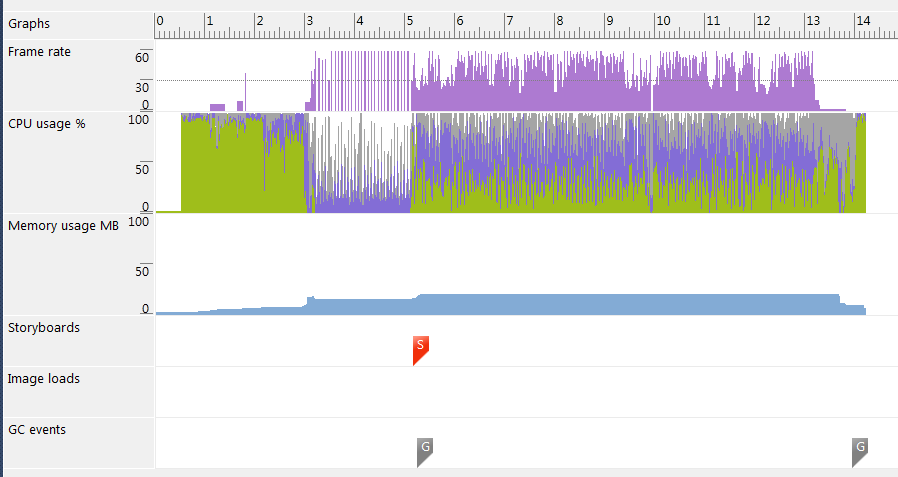 Результаты тестирования сохраняютсяв файле .sap, который Visual Studio открывает в виде диаграммы
5
XAP-файл
В файле XAP сохраняются все файлы приложения Silverlight или XNA
В помощью этого файла приложение разворачивается на целевом устройстве
XAP-файл является архивом ZIP
Приложение также содержит файлы манифеста, которые содержат описание приложения
6
Файл AppManifest.xml
<Deployment xmlns=
"http://schemas.microsoft.com/client/2007/deployment" 
   xmlns:x="http://schemas.microsoft.com/winfx/2006/xaml" 
   EntryPointAssembly="WindowsPhonePuzzle" 
   EntryPointType="WindowsPhonePuzzle.App" 
   RuntimeVersion="3.0.40624.0">
  <Deployment.Parts>
    <AssemblyPart x:Name="WindowsPhonePuzzle" 
                 Source="WindowsPhonePuzzle.dll" />
  </Deployment.Parts>
</Deployment>
Этот файл содержит описание компонентов XAP-файла
7
Файл WMAppManifest.xml
<Capabilities>
  <Capability Name="ID_CAP_LOCATION"/>
  <Capability Name="ID_CAP_MEDIALIB"/>
  <Capability Name="ID_CAP_PHONEDIALER"/>
  <Capability Name="ID_CAP_PUSH_NOTIFICATION"/>
  <Capability Name="ID_CAP_SENSORS"/>
  <Capability Name="ID_CAP_WEBBROWSERCOMPONENT"/>
  <Capability Name="ID_CAP_ISV_CAMERA"/>
  <Capability Name="ID_CAP_CONTACTS"/>
  <Capability Name="ID_CAP_APPOINTMENTS"/>
</Capabilities>
Файл WMAppManifest.xml содержит несколько секций
В секции Capabilities указывается, какие функции телефона использует приложение
8
Значки и изображения
Приложения для Windows Phone содержат значки, которые используются для представления программ в устройстве
Файлы с изображениями значков должны быть определённого размера
Эти изображения также будут отображаться на странице приложенияв Windows Phone Marketplace
9
Распространение XAP-файлов
Можно предоставлять приложениедля тестирования другим разработчикам, отправив им XAP-файл приложения
Файл XAP можно загрузить на устройство разработчика или в эмулятор с помощью программы Application Deployment, которая входит в состав Windows Phone SDK
10
Краткие итоги
Windows Phone SDK содержит инструменты для анализа производительности приложений
Приложения используют значки и изображения, которые используютсяв устройстве Windows Phone и в Marketplace
XAP-файл содержит файлы манифеста,в которых описываются файлы приложения и используемые функции телефона
11
Распространение приложений и игр для Windows Phone
Раздел 9.2
12
Темы раздела
Windows Phone Marketplace
Одобрение приложения
Тестовый режим
Добавление рекламы
Marketplace Test Kit
Закрытое бета-тестирование
13
Windows Phone Marketplace
Пользователь телефона на платформе Windows Phone может получить программу только с Windows Phone Marketplace
Пользователи могут покупать приложения и устанавливать их на свой телефон
Зарегистрированные разработчики могут тестировать свои приложения в телефоне до их размещения в Marketplace
14
Регистрация в Marketplace
Получение членства в Marketplace стоит $99 в год
Студенты могут зарегистрироваться бесплатно по программе Dreamspark
Зарегистрированные разработчики могут подписывать свои приложения уникальным ключом и предоставлять ихдля одобрения в Marketplace
15
Цена приложения
Разработчики могут устанавливать цены своих приложений
Размещение бесплатных приложений имеет ограничения
до 100 бесплатных приложений в год
размещение каждого следующего бесплатного приложения стоит $20
Эти ограничения не распространяютсяна платные приложения
16
Тестовый режим
using Microsoft.Phone.Marketplace;
LicenseInformation info = new LicenseInformation();if ( info.IsTrial() ) {    // приложение работает в тестовом режиме}
Приложение или игра могут быть загружены в качестве бесплатной демо-версии
Программа может определить, работает ли она в демонстрационном режиме
17
Добавление рекламы
В приложения можно добавлять рекламные объявления
Пользователь может ответить на рекламу, подключившись к веб-сайту рекламодателей или позвонив им
Разработчик получает 70 % доходаот рекламы
18
Marketplace Test Kit
Marketplace Test Kit позволяет выполнять те же самые тесты приложения, которые выполняются в процессе одобрения приложения в Marketplace
Это позволяет повысить вероятность одобрения приложения с первого раза
Инструменты Marketplace Test Kit входятв состав Windows Phone SDK
19
Закрытое бета-тестирование
Приложения можно размещатьв Marketplace для проведения их закрытого бета-тестирования
Ссылку на приложение можно отправить до 100 тестерам
Бета-тестеры могут тестировать приложение в течение 90 дней, и за это время предоставить свой отзыв
20
Краткие итоги
Приложения для Windows Phone распространяются только через Windows Phone Marketplace
Приложение могут быть платными или бесплатными, а также содержать рекламу
Перед размещением приложенийв Marketplace можно протестировать их
Приложения можно размещатьв Marketplace в режиме закрытого бета-тестирования
21